The FRAME Routine
Functions
is about… identifying functions using sets of ordered pairs, tables, mappings, and graphs.
Function
Not a Function
{(1,3) (1,6) (3,9) (3,12)}
{(1,3) (2,6) (3,9) (4,12)}
Ordered Pairs
Tables
Identify input values.  Each x value should have only one y value.
Strategic Instruction Model (SIM™) University of Kansas Center for Research on Learning (KUCRL.org)
Mappings
Identify input values.  Each x value should have only one y value.
3
6
9
1
2
3
3
6
9
1
3
Graphs
Use vertical line test. A vertical line should only pass through one point of a function.

X values should have only one Y value.
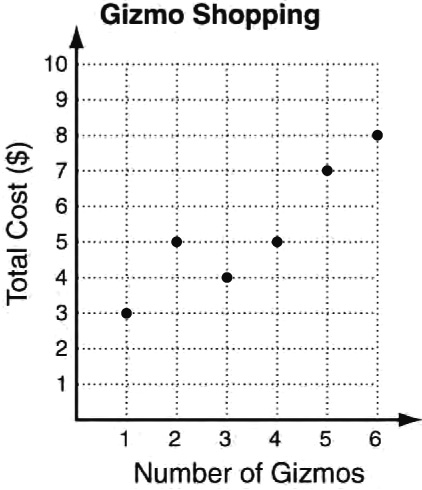 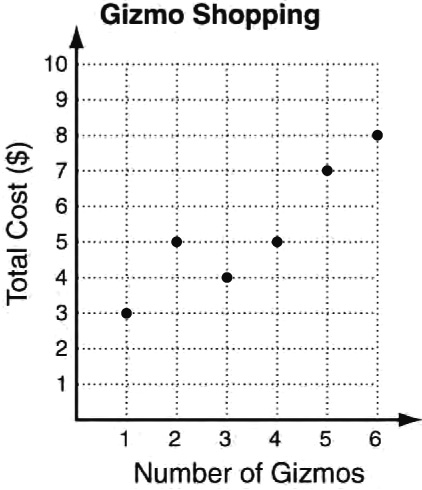 The FRAME Routine
Functions
is about… identifying functions using sets of ordered pairs, tables, mappings, and graphs.
Function
Not a Function
{(   ,   ) (   ,   ) (   ,   ) (   ,   )}
{(   ,   ) (   ,   ) (   ,   ) (   ,   )}
Ordered Pairs
Tables
Strategic Instruction Model (SIM™) University of Kansas Center for Research on Learning (KUCRL.org)
Mappings
Graphs
.
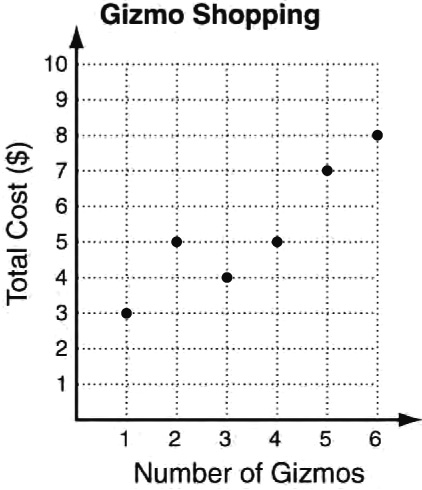 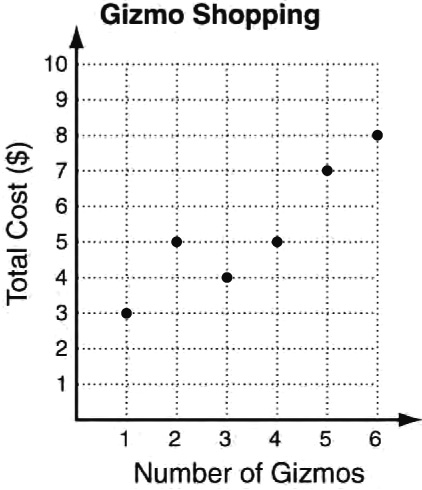